How to Get Noticed on Amazon
Yes It Is Possible and Yes You Can Do This…
What Will We Cover Today?
How to make your page look great
How to make your book easier to find
How to get more reviews (& why)
Marketing programs available
Why and How to improve your author page
How Your Page Looks Is SO Important!
Cover
Search Inside
Description with lots of white space and bullet points
Author Bio
Price Competitive with Page Count
Reviews
Professional Publisher Name
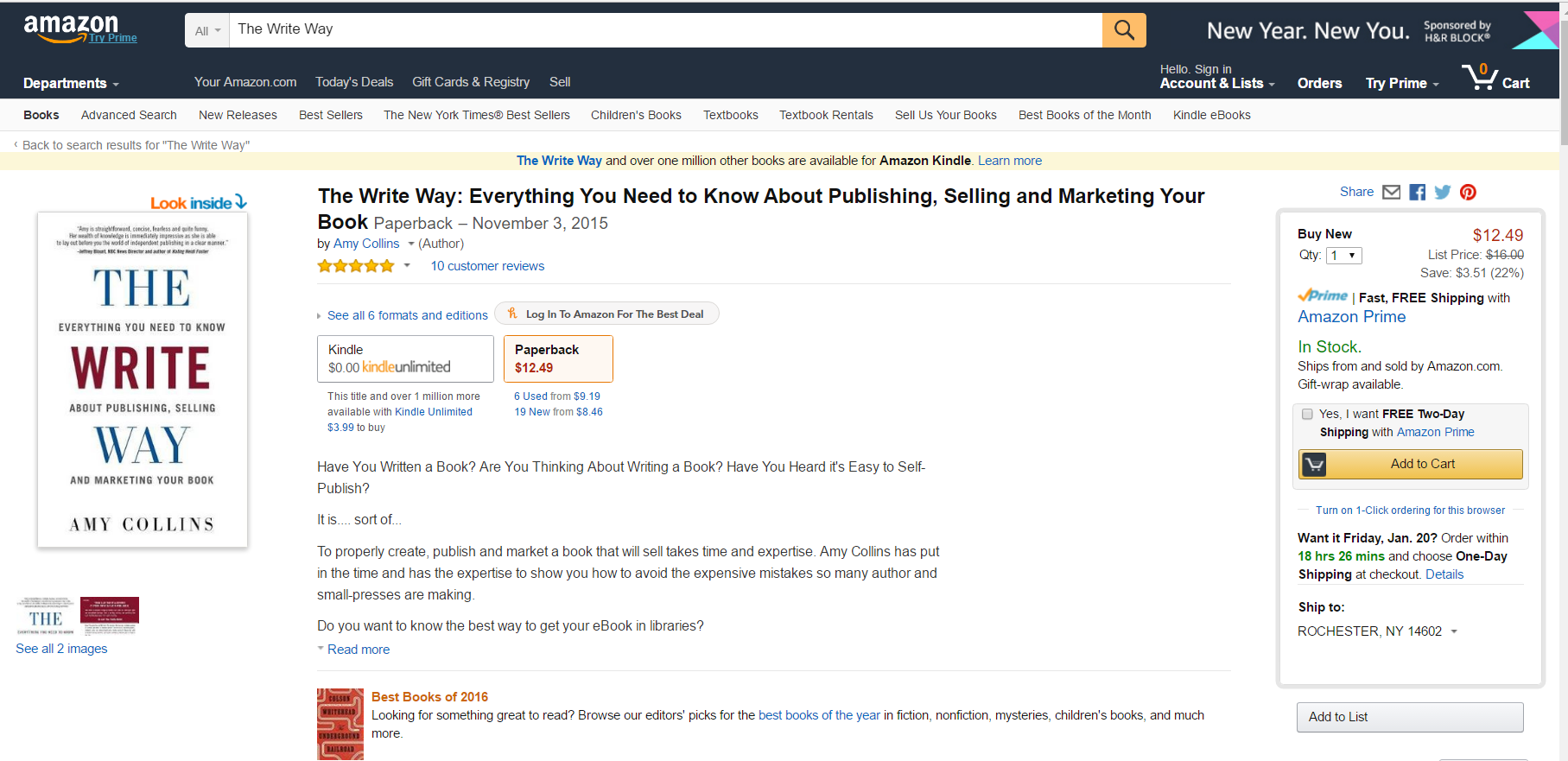 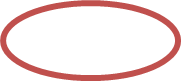 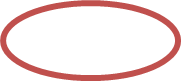 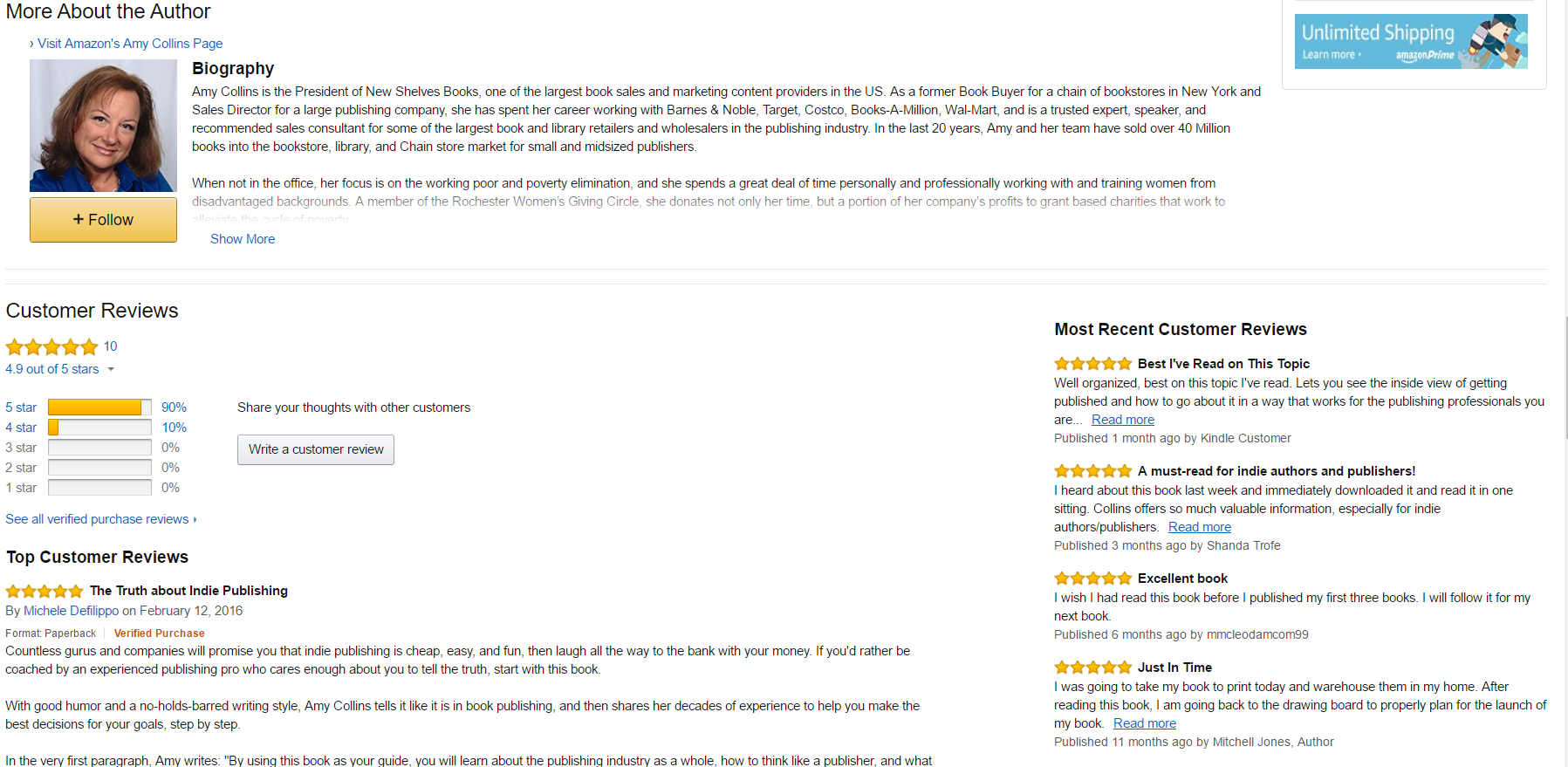 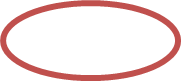 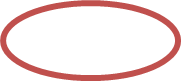 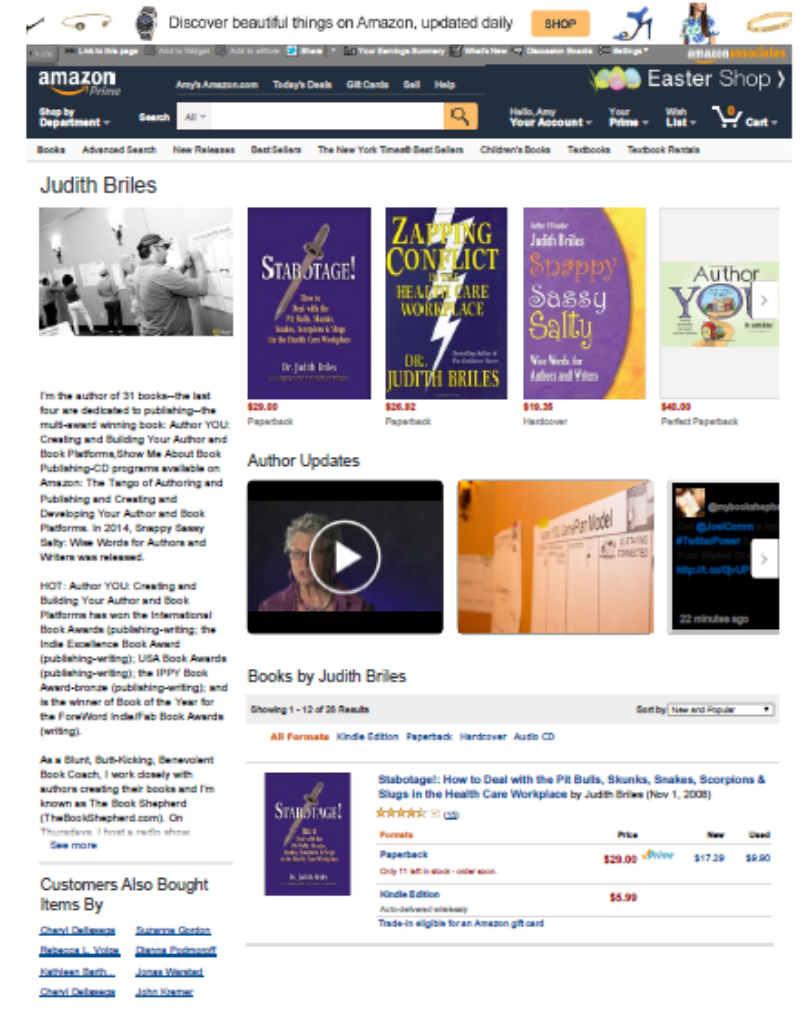 Author Central
Questions?
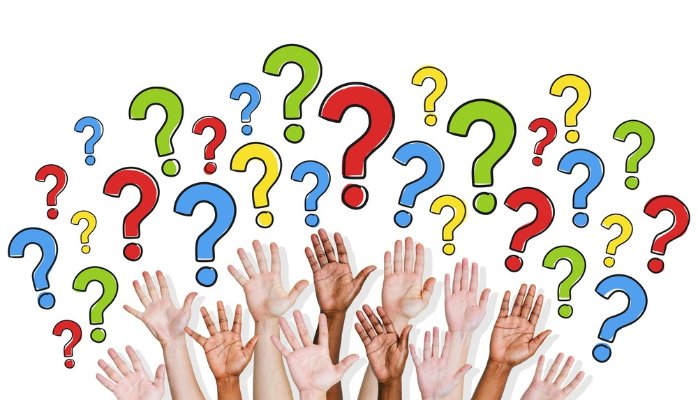 Make Your BookEasier to Find
Ranking Does Not Matter As Much as Searchability.
Make Your Book More Discoverable With Keywords
Be accurate, be precise, combine keywords in the most logical order  
Use up to seven keywords or short phrases. You get 7.
Think like your customer. Think about how you would search for your book if you were a customer, and ask others to suggest keywords they'd search on. Useful keyword types ● Setting (Colonial America) ● Character types (single dad, veteran)● Character roles (strong female lead) ● Plot themes (coming of age, forgiveness) ● Story tone (dystopian, feel-good)
Other Ways Your BookCan Be Found
Shopping and Wish Lists http://www.amazon.com/gp/registry/wishlist/ 
Links to other books
85+ Reviews by AmazonCustomers
Editorial Reviews? Verified Reviews? Vine Reviews? Other?
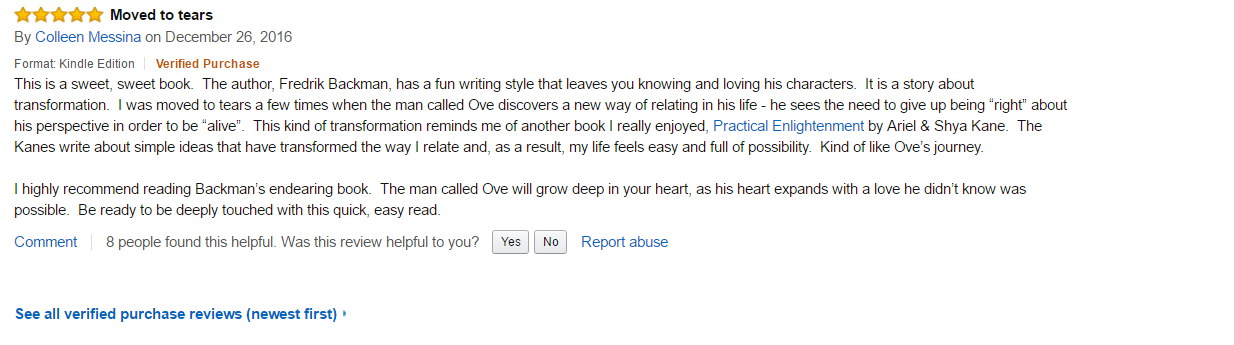 Marketing Opportunities through AMSwww.ams.amazon.com
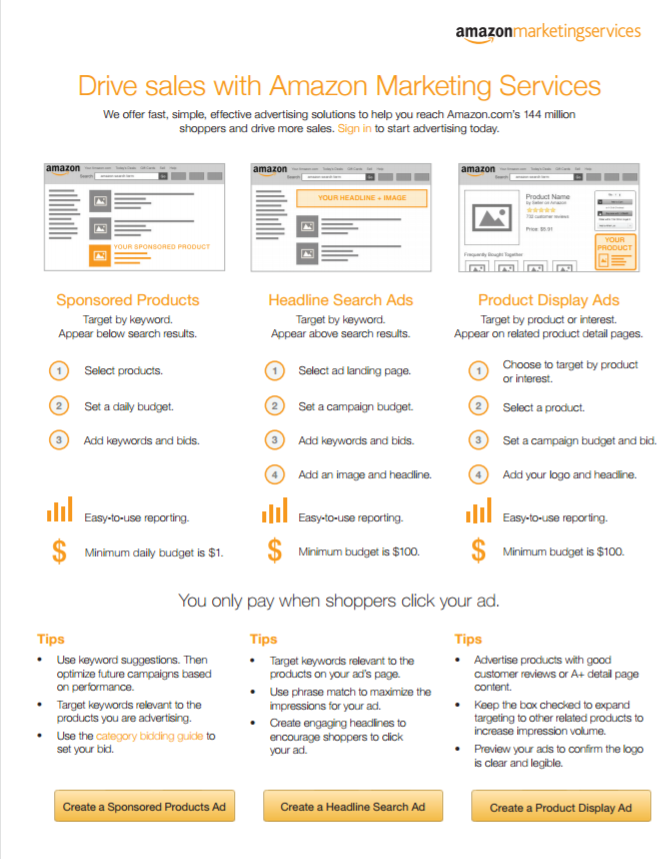 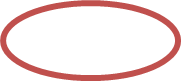 Questions?
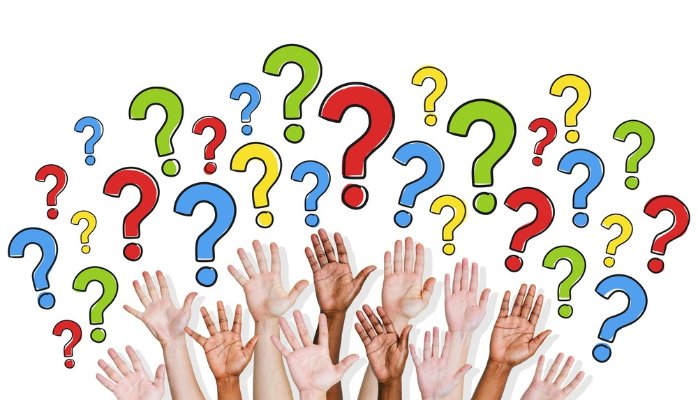 Please get in touch if you have any 
questions!

Amy Collins

New Shelves Books
595 Blossom Rd Suite 301A
Rochester, NY 14610


518.261.1300       Phone
NewShelvesBooks    Skype 
amy@newshelves.com   Email
www.newshelvesdistribution.com  Website
http://twitter.com/NewShelvesBooks   Twitter
https://www.facebook.com/newshelvesdistribution  Facebook
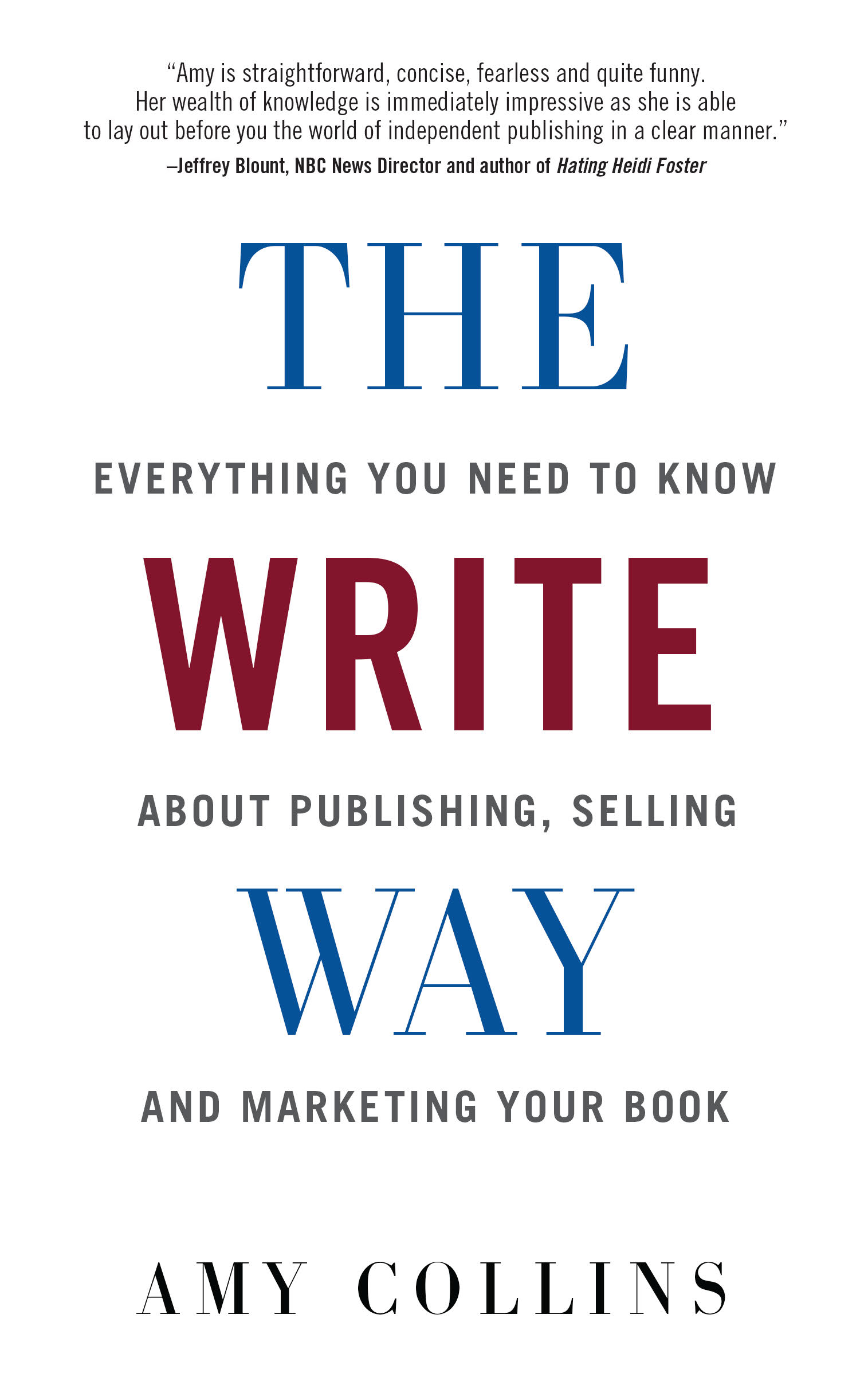